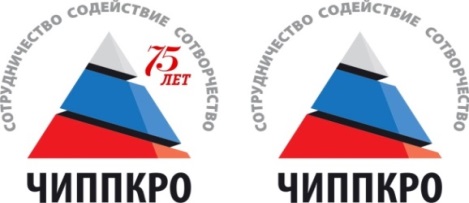 Государственное бюджетное учреждение 
дополнительного профессионального образования 
«Челябинский институт переподготовки и повышения квалификации 
работников образования»
Особенности построения муниципальных моделей организации превентивной и адресной поддержки школ с низкими результатами обучения и школ, функционирующим в неблагоприятных социальных условиях.Муниципальная модель организации превентивной и адресной поддержки школ с низкими результатами обучения
Машуков Александр Васильевич, заведующий учебно-методическим центром проектирования инноваций
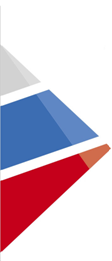 Нормативно-правовые основания для проектирования моделей управления качеством образования
Постановление Правительства РФ от 26 декабря 2017 г. N 1642  «Об утверждении государственной программы Российской Федерации «Развитие образования» («Повышение качества образования в школах с низкими результатами обучения и в школах, функционирующих в неблагоприятных социальных условиях, путем реализации региональных проектов и распространение их результатов»).
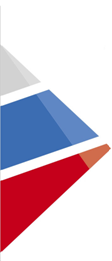 Нормативно-правовые основания для проектирования моделей управления качеством образования
Постановление Правительство Челябинской области  от 28 декабря 2017 г. N 732-П О государственной программе Челябинской области «Развитие образования в Челябинской области» на 2018 - 2025 годы (Доля муниципальных образований Челябинской области, в которых разработаны и реализуются мероприятия по повышению качества образования в общеобразовательных организациях, показавших низкие образовательные результаты по итогам учебного года, и в общеобразовательных организациях, функционирующих в неблагоприятных социальных условиях, в общем количестве муниципальных образований Челябинской области).
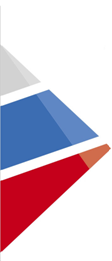 Состав работ в рамках реализации Мероприятия
- внедрения муниципальных моделей поддержки школ, 
- разработки и внедрения региональной концепции поддержки школ, функционирующих в неблагоприятных социальных условиях, в которых имеется предрасположенность контингента обучающихся к агрессивному и противоправному поведению;
- разработки и внедрения каскадной модели организации консультационного и тьюторского сопровождения повышения профессиональной компетентности педагогов школ.
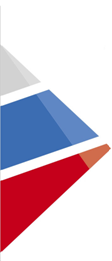 Состав работ в рамках реализации Мероприятия
- разработка и реализация адресных программ поддержки и программ адресного консалтинга, проведение мониторинга их результативности (стартовый уровень, промежуточный мониторинг и мониторинг результатов, оценка динамики по показателям, установленным в ходе стартовой диагностики);
- разработка и реализация программ повышения квалификации по тематике обеспечения качества образования в соответствии с требованиями ФГОС для педагогов, команд общеобразовательных организаций и муниципальных команд;
- поддержка и обеспечение развития сетевых сообществ педагогов для совершенствования технологий преподавания учебных предметов;
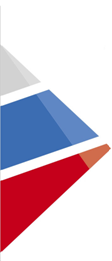 Состав работ в рамках реализации Мероприятия
- использование ресурса сетевой школы консультантов для развития инфраструктуры консультационных центров, пунктов на уровне муниципальных образований; разработка, апробация и реализация модели тьюторского сопровождения реализации персонифицированных программ повышения квалификации педагогов, испытывающих затруднения при подготовке обучающихся к государственной итоговой аттестации;
- использование технологии командного наставничества посредством заключения договоров о сотрудничестве между школами, которым оказывается поддержка, и организациями, входящими в  инфраструктуру (региональную, муниципальную) оказания информационно-методической, консультационной и организационной помощи школам;
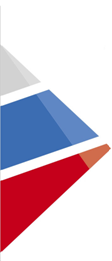 Состав работ в рамках реализации Мероприятия
- развитие и совершенствование инфраструктуры, которая позволит общеобразовательным организациям иметь актуальную статистическую информацию из всех используемых на территории Челябинской области информационных систем и на ее основе получать информационно-методическую помощь для повышения качества образования;
- методическое сопровождение формирования и (или) совершенствования программ повышения качества образования в школах, которым оказывается поддержка;
- реализация комплекса мероприятий по распространению и обмену опытом по вопросам обеспечения повышения качества образования в школах с низкими результатами обучения: региональные и межрегиональные конференции, фокус-группы, проблемные семинары, профессионально-общественные экспертизы; публикации статей и сборников материалов по тематике проекта;
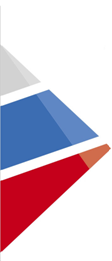 Состав работ в рамках реализации Мероприятия
- реализация мероприятий по распространению в других регионах моделей поддержки школ с низкими результатами обучения и школ, функционирующих в неблагоприятных социальных условиях, разработанных и реализуемых в Челябинской области;
- организация информирования общественности о ходе и результатах проекта, в том числе с использованием ресурса официальных сайтов организаций и органов управления образованием, участвующих в проекте, а также в средствах массовой информации.
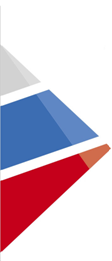 Муниципальная модель организации превентивной и адресной поддержки школам с низкими результатами обучения
Цель – обеспечение современного качества общего образования в школах, демонстрирующих стабильно низкие результаты обучения или отрицательную динамику результатов обучения, на основе оказания им адресной/превентивной поддержки с учетом выбранной стратегии.
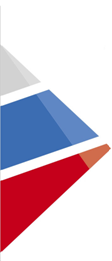 Основания разработки и реализации муниципальной модели
Нормативный подход обеспечивает разработку и функционирование муниципальной модели в нормативном поле с учетом действующего законодательства в сфере образования, позволяет определить полномочия органов местного самоуправления, осуществляющих управление в сфере образования, образовательных организаций, должностных лиц, иных участников реализации муниципальной модели.
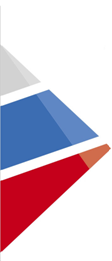 Основания разработки и реализации муниципальной модели
Тактико-ориентированный подход - согласованность усилий всех участников, привлекаемых к реализации муниципальной модели, при принятии конкретных управленческих решений на разных этапах реализации модели, их преемственности и последовательности, а также планирования мероприятий и детализации процедур по оказанию адресной/превентивной поддержки школам.
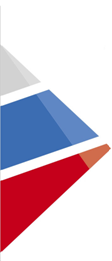 Основания разработки и реализации муниципальной модели
Ресурсный подход отражает комплексный и целесообразный отбор необходимых ресурсов для оказания адресной/пре­вентивной поддержки школ с низкими результатами обучения на муниципальном уровне, которые позволят обеспечить достижение основополагающей цели муниципальной модели. Данный подход позволяет осуществить концентрацию усилий по отбору, прежде всего, внутренних ресурсов муниципалитета.
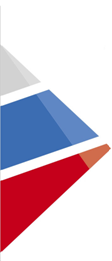 Основания разработки и реализации муниципальной модели
Персоналистский подход позволяет: 
- акцентировать внимание, на школах, которые нуждаются в первую очередь в адресной/превентивной поддержке;
- принимать решения по оказанию адресной/превентивной поддержки данным школам с учетом их специфики функционирования и имеющихся профессиональных дефицитов у педагогов и управленцев;
- осуществлять отбор образовательных организаций и должностных лиц, чей потенциал будет использоваться для оказания адресной/превентивной поддержки.
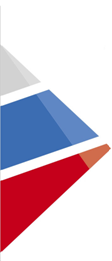 Принципы разработки и реализации муниципальной модели
– аналоговое моделирование; 
– нормативное регулирование;
– превентивный характер поддержки школ, демонстрирующих отрицательную динамику по результатам обучения;
– адресный характер;
– ресурсное многообразие;
– управленческое содействие как инструмент сопровождения деятельности школ;
– мобильность и адаптивность.
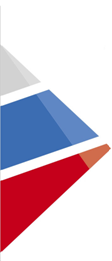 Основания разработки и реализации муниципальной модели
1. Наличие моделей образовательных систем, обеспечива­ющих современное качество общего образования, в том числе модели государственно-общественного управления качеством образования на муниципальном уровне, разработанной и реализованной в рамках мероприятий Федеральной целевой программы развития образования на 2011–2015 годы.
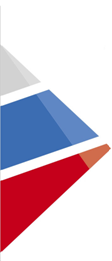 Основания разработки и реализации муниципальной модели
2. Наличие эффективной практики реализации образовательными организациями совместных научно-прикладных проектов, аккумулирующих организационно-управленческие, научно-методические, информационно-методические, кадровые ресурсы для обеспечения достижения современного качества образования.
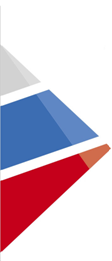 Основания разработки и реализации муниципальной модели
3. Функционирование специально организованного виртуального пространства совместной деятельности образовательных организаций по разработке и продвижению инновационных образовательных продуктов, обеспечивающего разработку и продвижение продуктов совместной инновационной деятельности, а также возможность непрерывного повышения профессиональной компетентности педагогических работников образовательных организаций.
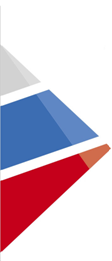 Проектировочный этап
Обобщающийэтап
Подготовительный этап
Реализационныйэтап
Модель организации превентивной и адресной поддержки на муниципальном уровне
ЦЕЛЕВОЙ БЛОК
Задачи
Задачи
Задачи
Задачи
СОДЕРЖАТЕЛЬНЫЙ БЛОК
Содержание деятельности
Содержание деятельности
Содержание деятельности
Содержание деятельности
ПРОЦЕССУАЛЬНЫЙ БЛОК
Организационные формы, методы и средства
Организационные формы, методы и средства
Организационные формы, методы и средства
Организационные формы, методы и средства
РЕЗУЛЬТАТИВНЫЙ БЛОК
Результаты
Результаты
Результаты
Результаты
Стратегии обеспечения на муниципальном уровне достижения качества образования в школах, которым оказывается поддержка
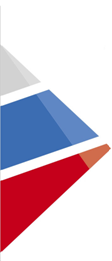 Подготовительный этап -
описание деятельности органов местного самоуправления, осуществляющих управление в сфере образования, по определению и созданию таких организационных форм, которые обеспечивали бы координацию мероприятий по организации и реализации превентивных и адресных программ поддержки школ, выявленных в ходе идентификации.
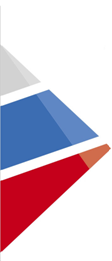 Подготовительный этап
Задачи:
– сформировать перечень критериев идентификации на основе федеральных/региональ­ных (инвариантных) и муниципальных (вариативных) критериев, определить их значения с учетом специфики муниципального образования;
– выявить на основе установленных на муниципальном уровне критериев идентификации школы:
1) демонстрирующие стабильно высокие результаты обучения;
2) демонстрирующие стабильно низкие результаты обучения;
3) демонстрирующие отрицательную динамику результатов обучения.
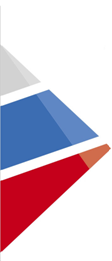 Подготовительный этап
Содержание деятельности:
1. Анализ практик идентификации, имеющихся на федеральном и региональном уровнях; образовательной ситуации в муниципальном образовании, муниципальных программ развития с целью формирования перечня критериев идентификации и определения их значений.
2. Проведение идентификации школ на основе установленных критериев идентификации и их значений;
3. Выделение группы школ.
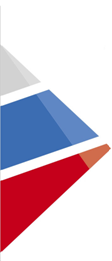 Нормативно-правовые основания для проектирования моделей управления качеством образования
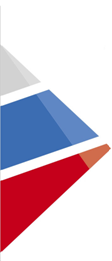 Критерии идентификации
- результаты единого государственного экзамена;
- результаты основного государственного экзамена;
- результаты всероссийских проверочных работ;
- доля учащихся, не получивших аттестаты об основном и среднем общем образовании;
- доля учащихся, набравших по результатам ЕГЭ по предметам по выбору балл ниже минимально установленного значения;
 доля учащихся, принимавших участие в региональном этапе всероссийской олимпиады школьников;
- доля учащихся, состоящих на учете в комиссии по делам несовершеннолетних (КДН) или подразделении по делам несовершеннолетних (ПДН);
- результаты независимой оценки качества условий осуществления образовательной деятельности общеобразовательными организациями.
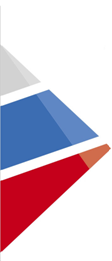 Подготовительный этап
Организационные формы деятельности - рабочая группа (проектная группа, Координационный совет, «проектный офис» и др.) на муниципальном уровне, в состав которой входят специалисты органов местного самоуправления, осуществляющих управление в сфере образования; муниципальных методических служб; представители органов государственно-общественного управления (Общественного совета и пр.); руководители общеобразовательных организаций, демонстрирующих стабильно высокие результаты обучения…
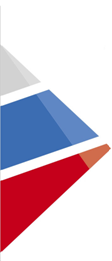 Подготовительный этап
Методы
Идентификация, включающая анализ, систематизацию и обобщение данных служебной статистики (ЕГЭ, ОГЭ, ВПР и пр.).
2. Проблемно-ориентированный анализ.
3. Контент-анализ…
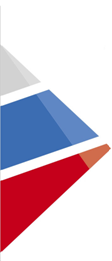 Подготовительный этап
Средства:
– регламенты работ (Положение о рабочей группе, положение о проектной группе, Положение о «проектном офисе», Положение о Координационном совете и др.); 
– планы исследования (дорожные карты);
– служебная статистика (ЕГЭ, ОГЭ, ВПР и пр.);
– профили школ…
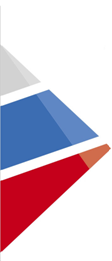 Подготовительный этап
Результаты:
– созданы организационные формы (рабочая группа, проектная группа, Координационный совет, «проектный офис» и др.), обеспечива­ющие координацию мероприятий по организации и осуществлению превентивной и адресной поддержки общеобразовательных организаций;
– определен перечень критериев идентификации и их значений, утвержденный на муниципальном уровне;
- проведена идентификация общеобразовательных организаций;
– сформированы перечни:
1) школ, демонстрирующих стабильно высокие результаты обучения;
2) школ, демонстрирующих стабильно низкие результаты обучения;
3) школ, демонстрирующих отрицательную динамику результатов обучения
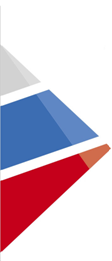 Проектировочный этап -
детальное описание деятельности по разработке превентивных и адресных программ поддержки школ. По разработке конкретных стратегий поддержки школ, включающих конкретизированные планы (дорожные карты) и механизмы их реализации, разработанные на основе тщательного анализа и отбора имеющихся потенциальных ресурсов.
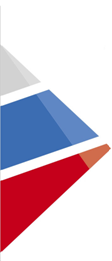 Проектировочный этап
Задачи:
– проанализировать имеющиеся на федеральном, региональном и муниципальном уровнях проектировочно-управленческие, компетентностно-управленческие и информационные ресурсы;
– оценить возможности использования внешних и внутренних ресурсов и описать комплекс доступных ресурсов для осуществления адресной/превентивной поддержки;
– разработать стратегии адресной/превентивной поддержки школ с учетом комплекса доступных ресурсов.
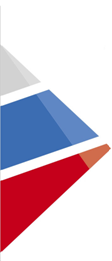 Проектировочный этап
Содержание деятельности:
– анализ проектировочно-управленческих, компетентностно-управленческих и информационных ресурсов, имеющихся на федеральном, региональном и муниципальном уровнях;
– оценка возможности использования внешних и внутренних ресурсов;
– отбор комплекса доступных для осуществления поддержки школ ресурсов;
– разработка стратегий адресной/превентивной поддержки школ с учетом комплекса доступных ресурсов;
– разработка процедур аттестации руководителей образовательных организаций.
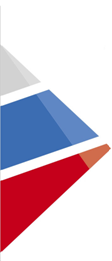 Ресурсы реализации адресных программ
Проектировочно-управленческие. Под данным видом ресурсов понимается наличие ресурсов, сформировавшихся в результате проектной деятельности в системе образования на различных уровнях (от федерального до институционального) и которые могут быть использованы в качестве управленческого инструмента воздействия адресной поддержке школ по достижению качества общего образования.
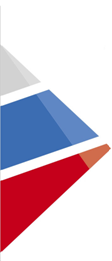 Ресурсы реализации адресных программ
Компетентностно-управлен­ческие. В данном случае подразумевается использование потенциала органов власти, конкретных организационных структур и должностных лиц, наделенных в соответствии с действующим законодательством определенными компетенциями, которые могут быть эффективно применены при разработке стратегий поддержки школ.
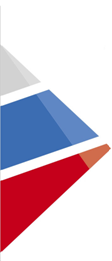 Ресурсы реализации адресных программ
Информационные ресурсы, связанные как с ролью информации в управлении образовательной организацией, так и с внедрением современных информационно-коммуникационных, цифровых технологий, в том числе с использованием интернет-ресурсов и сетевых тех­нологий.
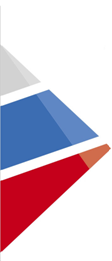 Выбор стратегий адресной поддержки школ
1. Управленческие стратегии предполагают выделение полномочий участников адресной поддержки в соответствии с действующим законодательством, их нормативное закрепление соответствующими актами, а также отбор наиболее действенных управленческих механизмов и необходимых ресурсов. 
2. Методические стратегии будут отражать особенности совершенствования методической работы, направленной на достижение результатов, связанных с профессиональным развитием педагогов. 
3. Педагогические стратегии будут ориентированы на отбор и использование психолого-педагогических технологий при организации образовательного процесса со сложным контингентом обучающихся.
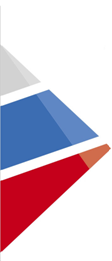 Проектировочный этап
Организационные формы деятельности:
– рабочая группа (проектная группа, Координационный совет, «проектный офис» и др.) на муниципальном уровне;
– сетевое сообщество школ, включенных в проект;
– фокус-группы;
– проектные сессии…
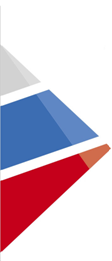 Проектировочный этап
Методы:
– методы анализа, систематизации и обобщения данных о ресурсах (SWOT-анализ);
– метод проектирования;
– методы экспертизы, в том числе с привлечение профессионально-педагогической общественности…
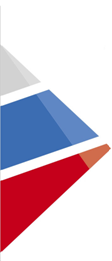 Проектировочный этап
Средства:
– показатели оценки деятельности органов местного самоуправления городских округов и муниципальных районов Челябинской области по реализации задач государственной политики в сфере образования и молодежной политики;
– служебная статистика;
– экспертные карты (листы) для оценки разработанных стратегий;
– дорожная карта осуществления поддержки выделенных групп школ; 
– аттестация руководителей;
– муниципальное задание;
– программы развития школ;
– результаты самообследования;
– адресная программа поддержки / программа превентивной поддержки…
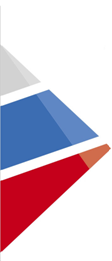 Проектировочный этап
Результаты:
– сформирован комплекс доступных ресурсов для осуществления поддержки выделенных групп школ;
– определен перечень возможных управленческих решений, позволяющих осуществлять реализацию выбранных стратегий поддержки выделенных группам школ;
– в стратегиях адресной/превентивной поддержки:
1) определены механизмы осуществления поддержки;
2) разработаны и утверждены на муниципальном уровне дорожные карты оказания поддержки выделенным группам школ с учетом комплекса доступных ресурсов;
3) определены приоритетные направления развития профессиональных компетенций руководящих и педагогических работников.
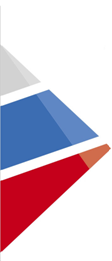 Реализационный этап -
описание возможных вариантов реализации адресных/превенти­вных программ с использованием как внешних, так и внутренних ресурсов муниципалитета и самой школы.
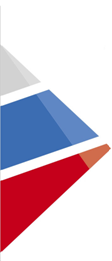 Реализационный этап
Задачи:
– реализовать дорожную карту адресной поддержки школ, демонстрирующих стабильно низкие результаты обучения;
– реализовать дорожную карту превентивной поддержки школ, демонстрирующих отрицательную динамику результатов обучения;
– заключить соглашения о сотрудничестве (договоры) с организациями, обладающими ресурсами для осуществления адресной/превентивной поддержки (ФИП, РИП, бизнес-сообщество и др.).
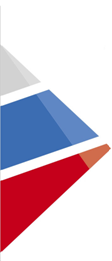 Реализационный этап
Содержание деятельности :
– исполнение регламентов оказания поддержки выделенным группам школ в соответствии с полномочиями;
– проведение мероприятий адресной поддержки школ, демонстрирующих стабильно низкие результаты обучения;
– проведение мероприятий по превентивной поддержке школ, демонстрирующих отрицательную динамику результатов обучения;
– использование ресурсов, предоставленных организациями для осуществления адресной/превентивной поддержки (ФИП, РИП, бизнес-сообщество и др.);
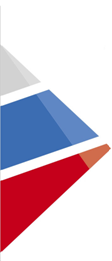 Реализационный этап
Содержание деятельности :
– проведение аттестации руководителей образовательных организаций;
– инициирование персонифицированного повышения квалификации руководящих и педагогических работников;
– информационная и методическая поддержка сетевого сообщества школ, демонстрирующих стабильно высокие результаты обучения; школ, демонстрирующих стабильно низкие результаты обучения; школ, демонстриру­ющих отрицательную динамику результатов обучения.
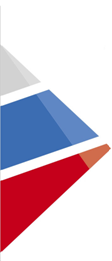 Реализационный этап
Организационные формы деятельности :
– рабочая группа (проектная группа, Координационный совет, «проектный офис» и др.) на муниципальном уровне;
– интеграция сетевых сообществ школ, демонстрирующих стабильно высокие результаты обучения; демонстрирующих стабильно низкие результаты обучения; демонстрирующих отрицательную динамику результатов обучения;
– формальное и неформальное повышение квалификации;
– фокус-группы;
– проектные сессии…
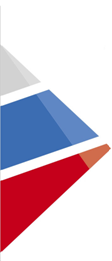 Реализационный этап
Методы:
– аудит качества управления в выделенных группах школ;
– методы анализа, систематизации и обобщения информации (исполнение мероприятий дорожных карт поддержки выделенных групп школ; информации, размещенной в открытых источниках и др.);
– мониторинг;
– консалтинг (индивидуальный, групповой);
– командное наставничество;
– метод интеграции…
Аудит качества управления
Целью аудита является выявление наиболее актуальных проблем в управлении качеством образования в школах с низкими результатами обучения и школах, функционирующих в неблагоприятных социальных условиях (далее – участники проекта), и подготовка рекомендаций по совершенствованию системы управления в указанных школах.
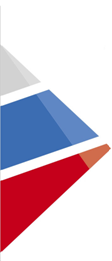 Нормативно-правовые и методические основания управленческого аудита
Федеральный закон «Об образовании в Российской Федерации» № 273 –ФЗ (п. 2 ст. 30 «Локальные нормативные акты, содержащие нормы, регулирующие образовательные отношения»)
Постановление Правительства Российской Федерации от 17 мая 2017 г. № 575 «О внесении изменений в пункт 3 Правил размещения на официальном сайте образовательной организации в информационно-телекоммуникационной сети «Интернет» и обновления информации об образовательной организации»
Письмо МОиН Челябинской области от 11 июля 2017 г. № 1201 / 6420 «О результатах федерального государственного контроля качества образования общеобразовательных организаций в 2016/2017 учебном году»
Аудит качества управления в школах
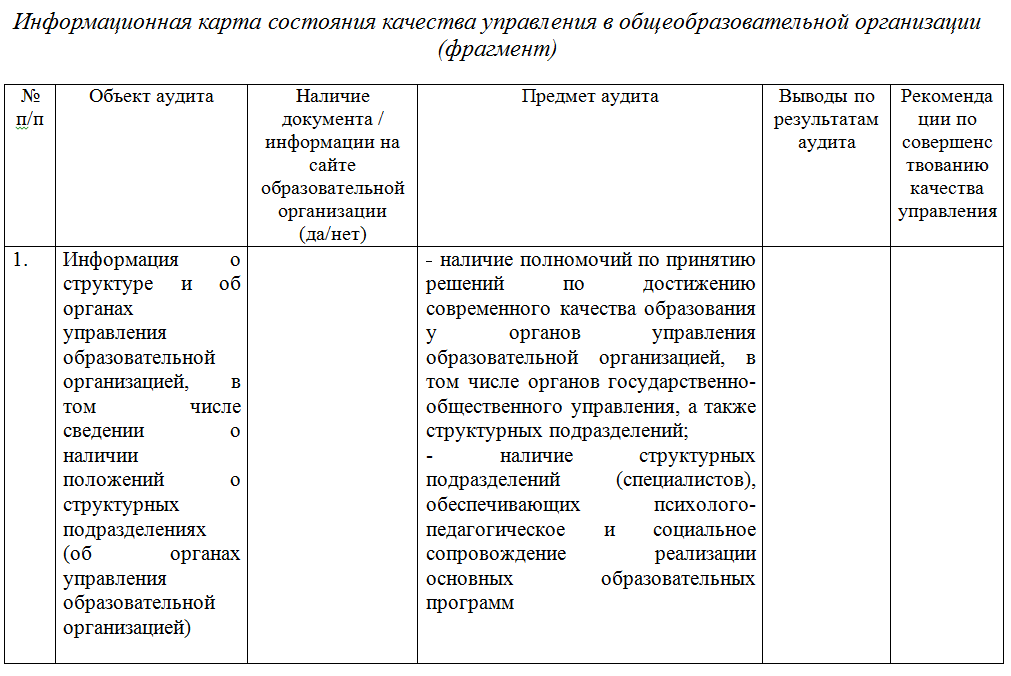 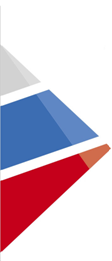 Объекты аудита
Информация о структуре и об органах управления образовательной организацией, в том числе сведении о наличии положений о структурных подразделениях (об органах управления образовательной организацией)
Положение о режиме работы
Положение о текущем контроле успеваемости и промежуточной аттестации обучающихся
Отчет о результатах самообследования
Предписания органов, осуществляющих государственный контроль (надзор) в сфере образования
Основные образовательные программы
Методические и иные документы, разработанные образовательной организации для обеспечения образовательного процесса
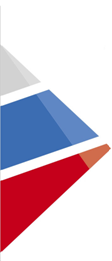 Реализационный этап
Средства:
– дорожная карта осуществления поддержки;
– аттестация руководителей;
– муниципальное задание;
– карта аудита качества управления;
– программы развития школ;
– результаты самообследования;
– программы поддержки;
– мониторинг реализации программ поддержки;
– персонифицированные программы повышения квалификации руководящих и педагогических работников…
Мониторинг реализации адресных программ
Целью мониторинга является определение влияния мероприятий адресных программ поддержки школ с низкими результатами обучения и школ, функционирующих в неблагоприятных социальных условиях (далее – адресные программы), на выравнивание возможностей получения учащимися в указанных школах качественного образования с точки зрения достижения критериев идентификации
Объекты мониторинга
- непосредственные показатели, по динамике изменения которых можно судить о характере влияния мероприятий адресных программ на выравнивание возможностей получения учащимися качественного образования; 
- обеспечивающие показатели, содержание которых позволяет установить природу изменений, приведших к демонстрации более высоких результатов по критериям идентификации.
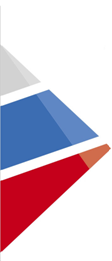 Реализационный этап
Результаты:
– повысился уровень компетентности руководящих и педагогических работников школ, которым оказывалась поддержка в части управления образовательными организациями, выстраивания системы преподавания;
– сформирована мотивационная готовность к быстрому обмену знаниями у всех участников проекта – школ, демонстрирующих стабильно высокие результаты обучения; школ, демонстрирующих стабильно низкие результаты обучения; школ, демонстрирующих отрицательную динамику результатов обучения;
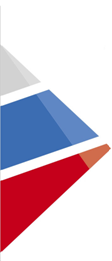 Реализационный этап
Результаты:
– оказана поддержка школам, демонстриру­ющим стабильно низкие результаты обучения или отрицательную динамику результатов обучения, на основе высокой профессиональной готовности руководящих и педагогических работников школ, демонстрирующих стабильно высокие результаты обучения;
– сформирован пакет персонифицированных программ повышения квалификации руководящих и педагогических работников по вопросам достижения современного качества общего образования;
– школы, которым оказывалась поддержка, демонстрируют стабильную положительную динамику результатов обучения (в течение последующих 3-х лет).
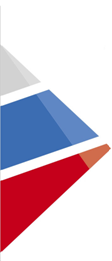 Обобщающий этап -
формирование уникальной практики адресной/превен­тивной поддержки школ и ее представление и транслирование на другие муниципальные системы, определение оснований для проектирования развития муниципальной образовательной системы на среднесрочную перспективу.
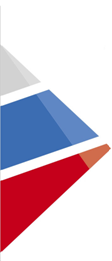 Обобщающий этап
Задачи:
– выявить эффективные стратегии управления, способствующие профилактике снижения результатов обучения в школах;
– сформировать эффективные практики адресной/превентивной поддержки школ, демонстрирующих низкие результаты обучения или отрицательную динамику результатов обучения;
– представить эффективные практики адресной/превентивной поддержки школ, демонстрирующих низкие результаты обучения или отрицательную динамику результатов обучения в рамках методических (научно-мето­дических) мероприятий.
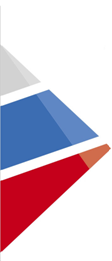 Обобщающий этап
Содержание деятельности:
– отбор и обобщение эффективных практик управления, способствующих профилактике снижения результатов обучения в школах;
– инициирование разработки практико-ориентированных инновационных продуктов, отражающих эффективные практики управления, способствующие профилактике снижения результатов обучения в школах;
– инициирование профессионально-общест­венной экспертизы инновационных продуктов, отражающих эффективные практики управления, способствующие профилактике снижения результатов обучения в школах;
– распространение эффективных практик управления, способствующих профилактике снижения результатов обучения в школах.
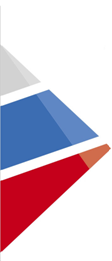 Обобщающий этап
Организационные формы деятельности:
– рабочая группа (проектная группа, Координационный совет, «проектный офис» и др.) на муниципальном уровне;
– интеграция сетевых сообществ школ, демонстрирующих стабильно высокие результаты обучения; школ, демонстрирующих стабильно низкие результаты обучения; школ, демонстрирующих отрицательную динамику результатов обучения;
– фокус-группы;
– проектные сессии;
– стажировки на базе муниципальных образований;
– формы методического (научно-методиче­ского) характера: конкурсы профессионального мастерства, конференции…
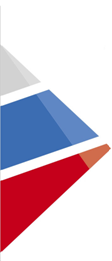 Обобщающий этап
Методы:
– методы анализа, систематизации и обобщения результатов поддержки;
– методы презентации практик управления, способствующих профилактике снижения результатов обучения в школах;
– методы проектирования и прогнозирования;
– методы экспертизы, в том числе с привлечение профессионально-педагогической общественности…
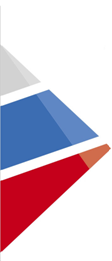 Обобщающий этап
Средства:
– презентации; 
– публикации;
– муниципальная программа развития;
– программы развития образовательных организаций…
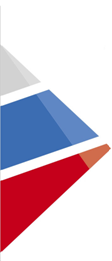 Обобщающий этап
Результаты:
– представлены эффективные стратегии уп­равления, технологии, обеспечивающие профилактику снижения результатов обучения в школах;
– сформирован пул StartUp для развития муниципальной образовательной системы;
– определены основания для разработки муниципальной программы развития, программ развития образовательных организаций на среднесрочную перспективу.